Иркутская область, г. Усть-Кут, ул. Островского, 13 пом.1
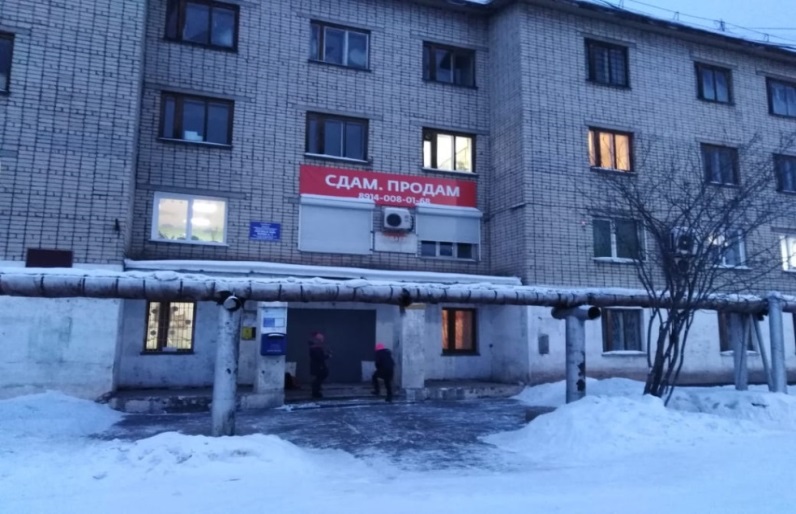 Помещение расположено на 2-м этаже многоквартирного жилого дома площадью 76,5 кв.м., 
В собственности с 2008 года.
Здание 1979 года постройки.
Тех. состояние – удовлетворительное. Централизованное отопление, электричество, сигнализация, имеется сан.узел.
Объект находится в спальном районе города.
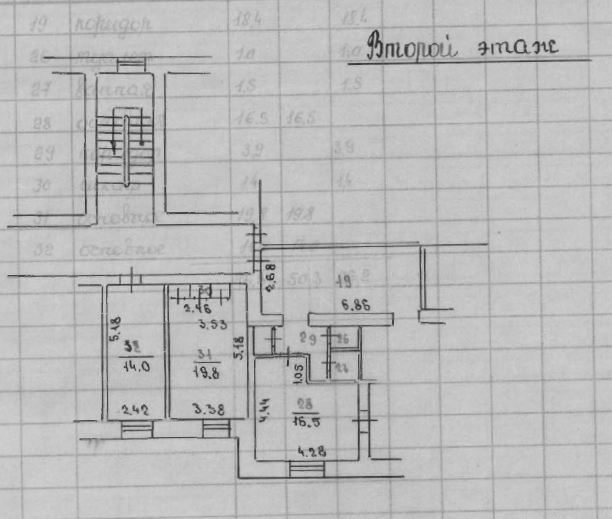